Welcome to our class today!
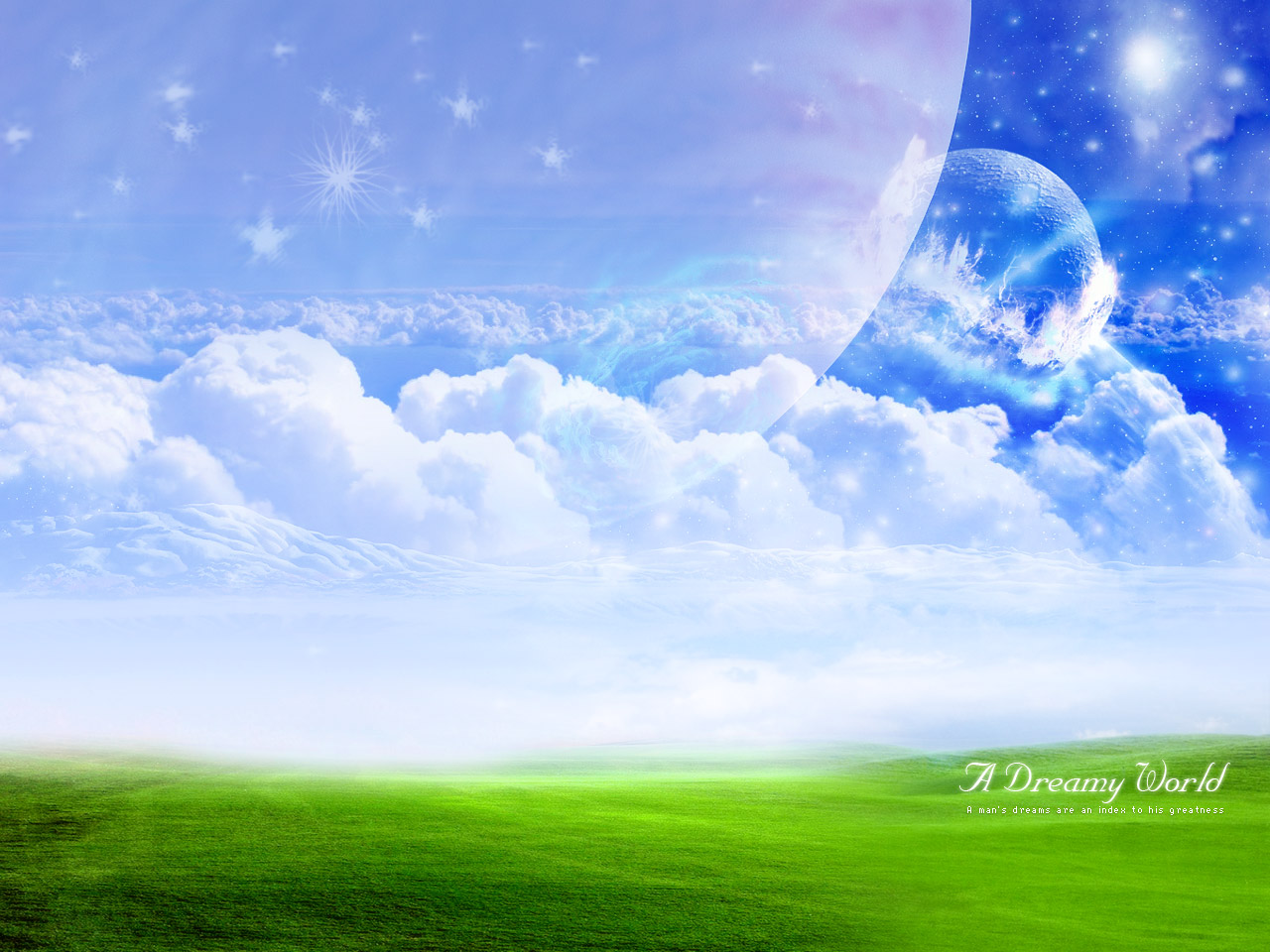 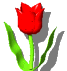 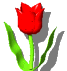 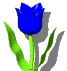 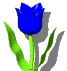 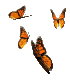 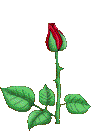 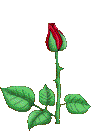 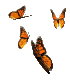 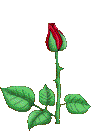 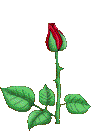 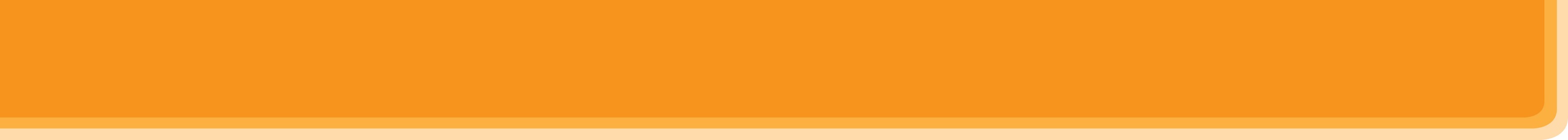 DESCRIBE THE PICTURE
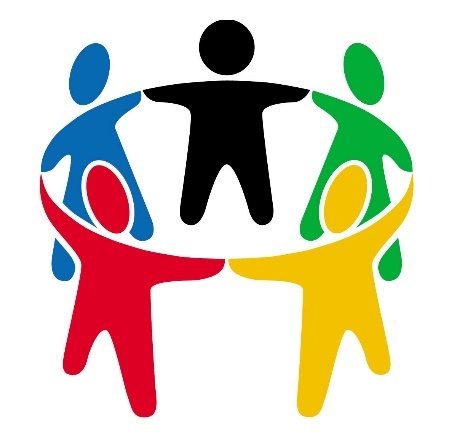 Community service
(work that people do without payment to help other people)
Thursday, October 13th, 2022
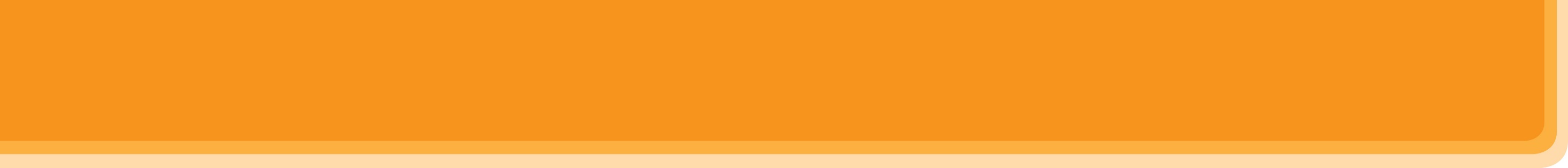 COMMUNITY SERVICE
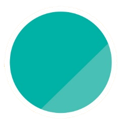 3
Unit
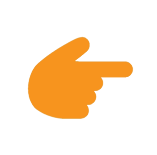 LESSON 1: GETTING STARTED
Sounds like great work!
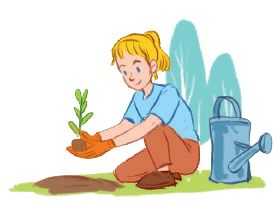 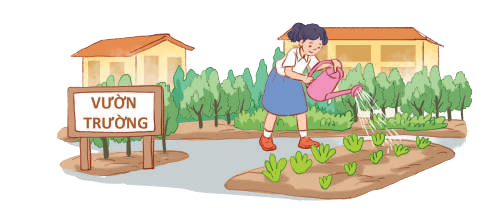 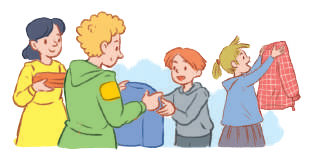 Unit
HOBBIES
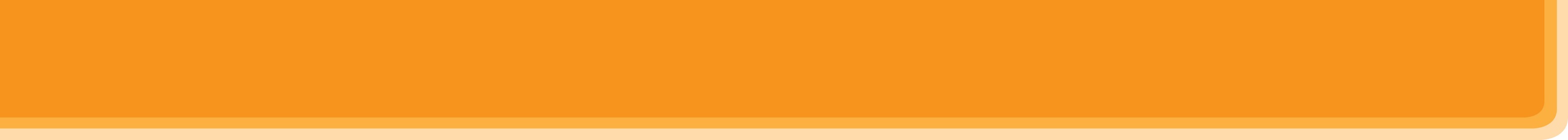 * Vocabulary
community activity (n.phr.):
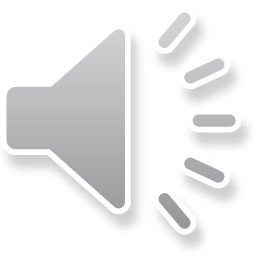 /kəˈmjuːnɪti ækˈtɪvɪti/
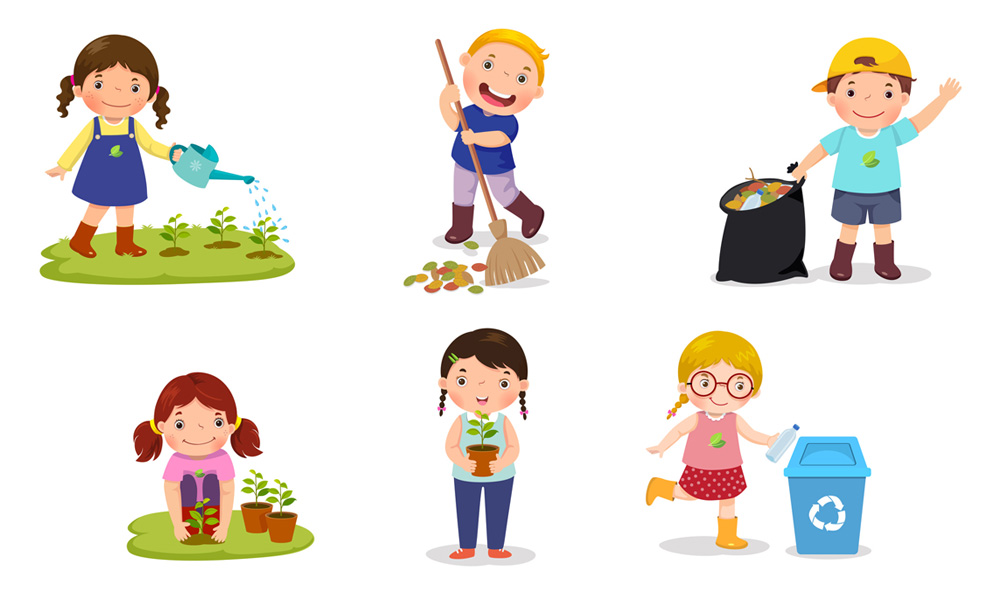 hoạt động cộng đồng
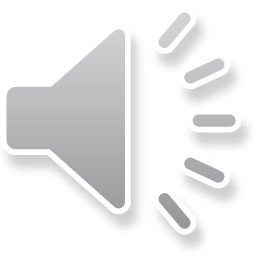 donate (v):
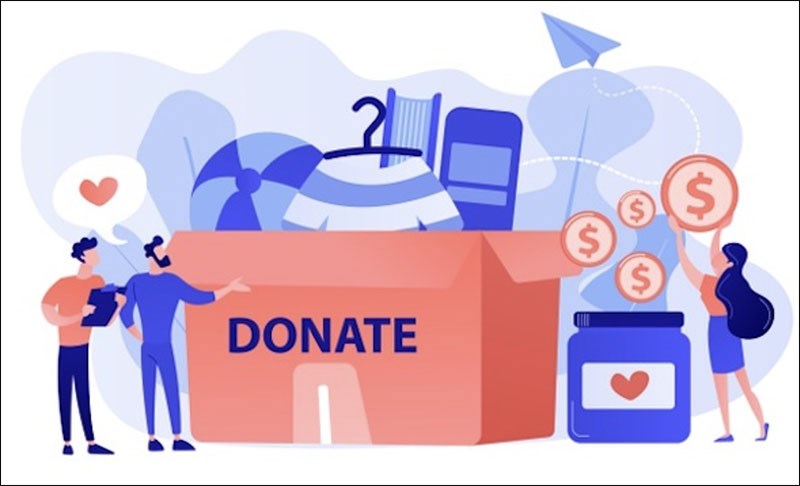 /dəʊˈneɪt/
quyên góp, ủng hộ
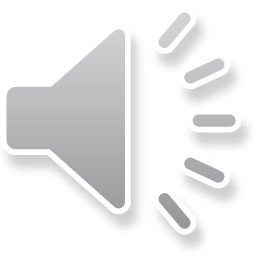 nursing home (n.phr.):
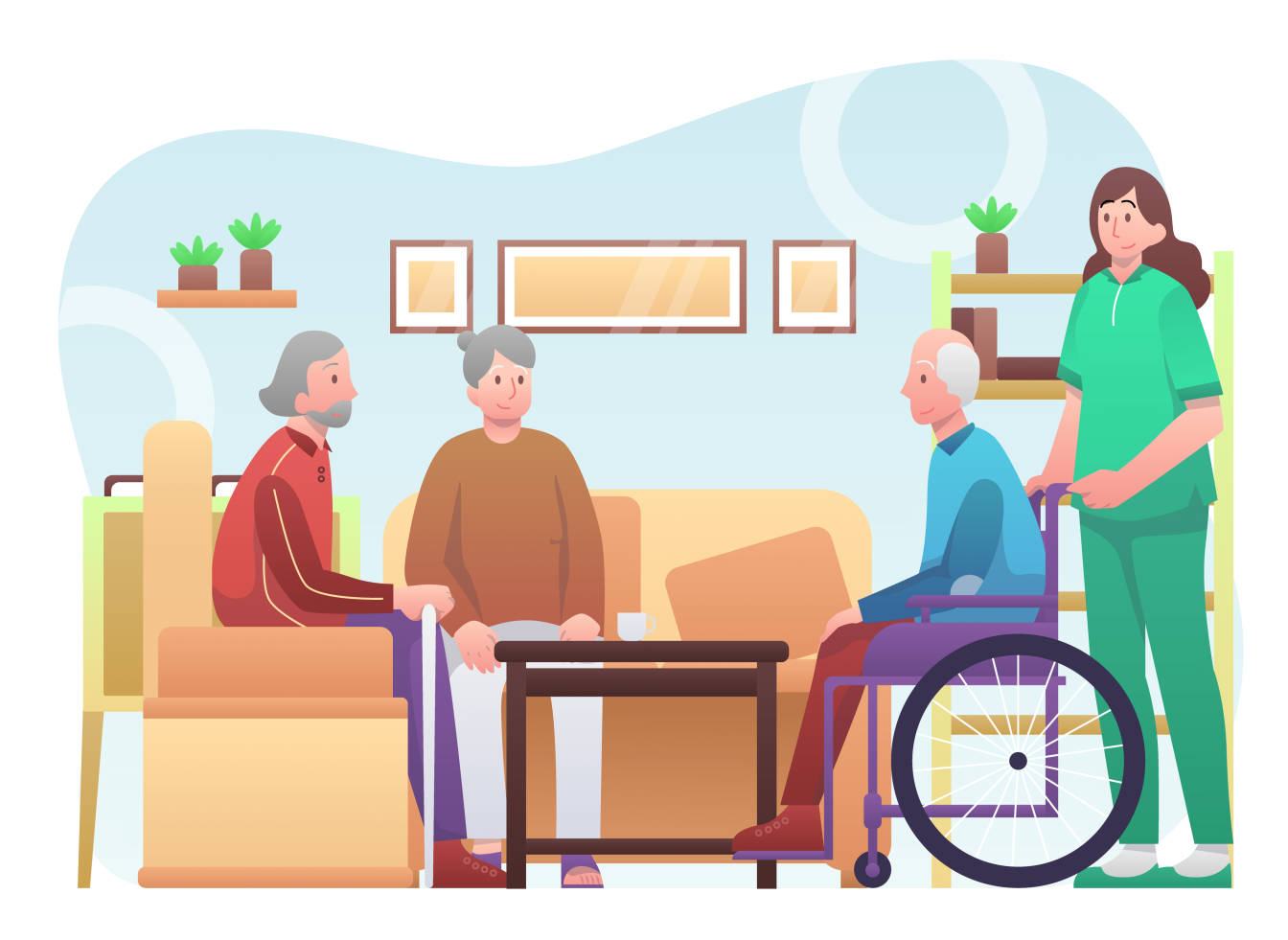 /ˈnɜːsɪŋ həʊm/
viện dưỡng lão
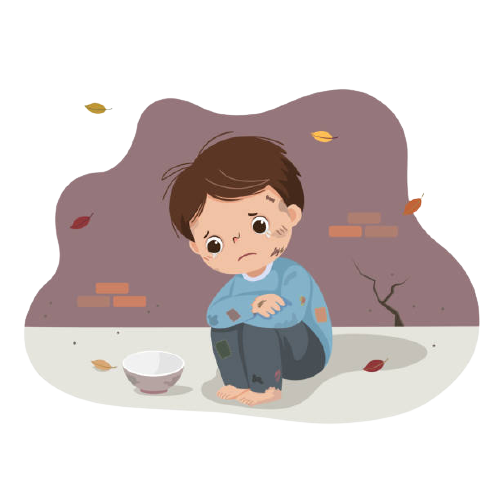 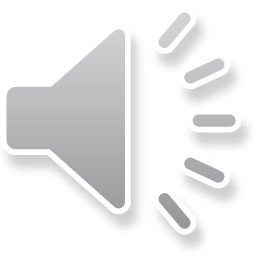 homeless (adj):
/ˈhəʊmləs/
vô gia cư
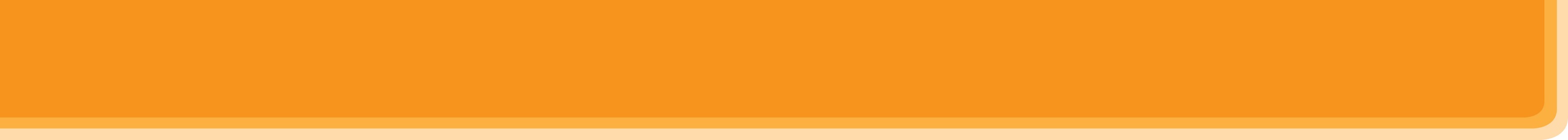 VOCABULARY
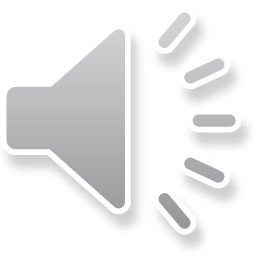 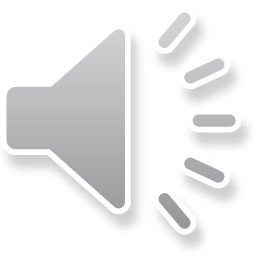 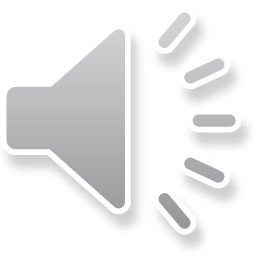 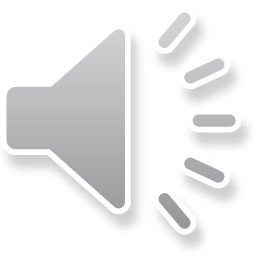 Check vocabulary
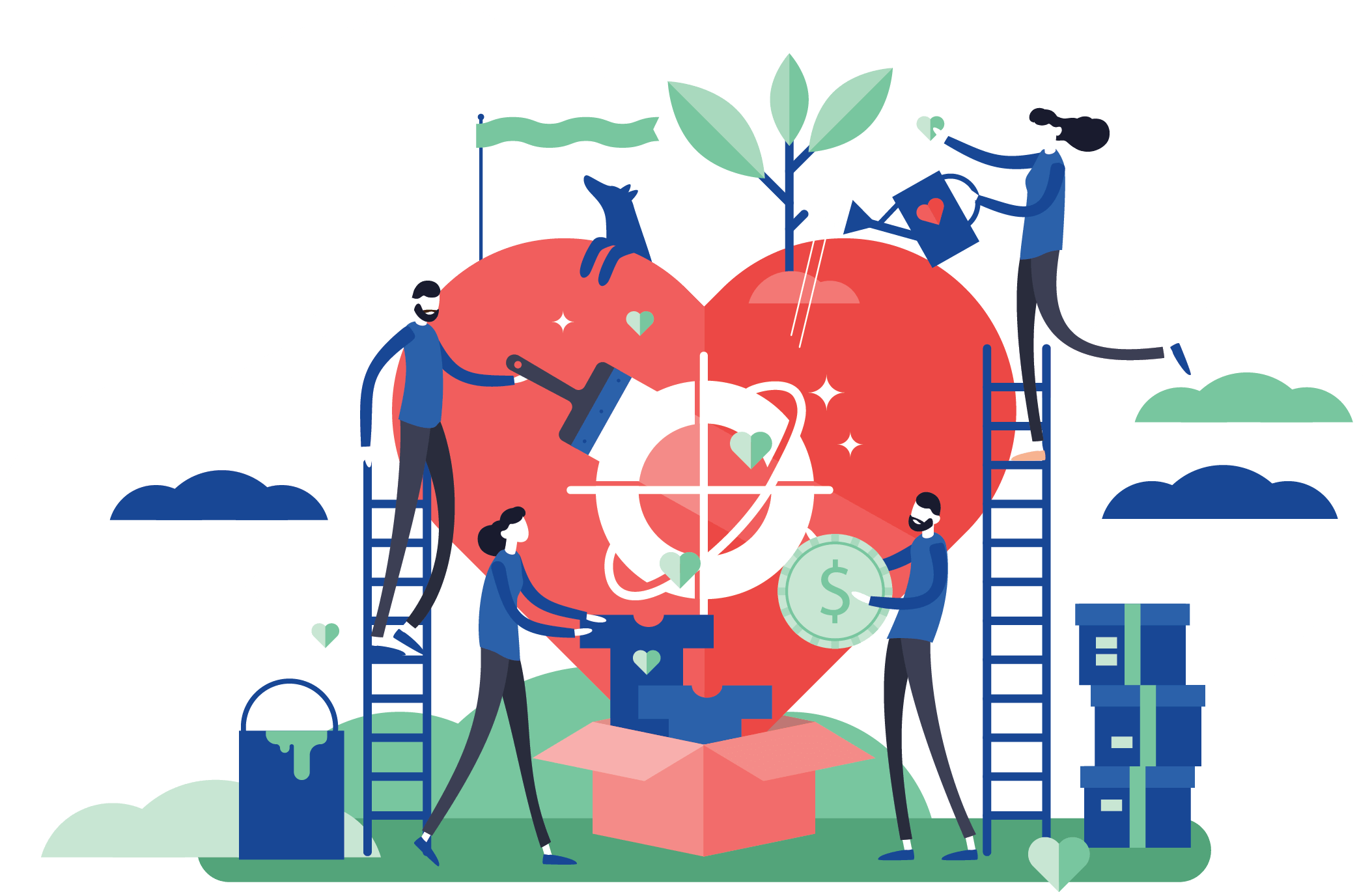 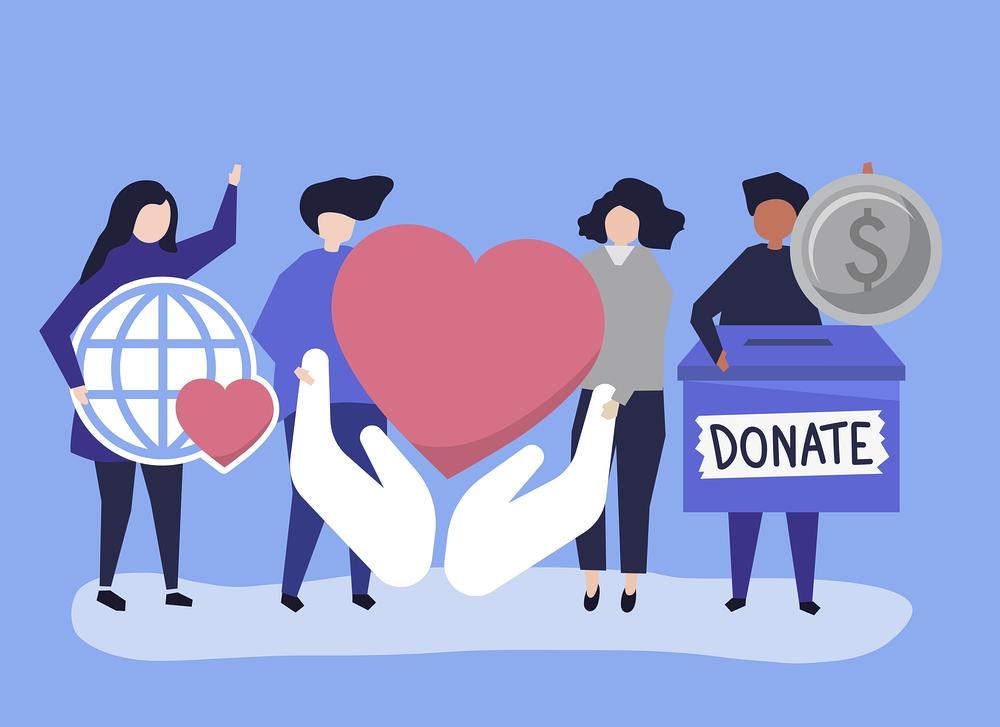 1
2
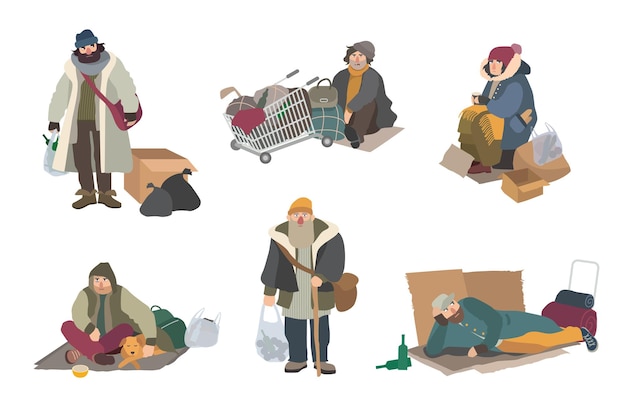 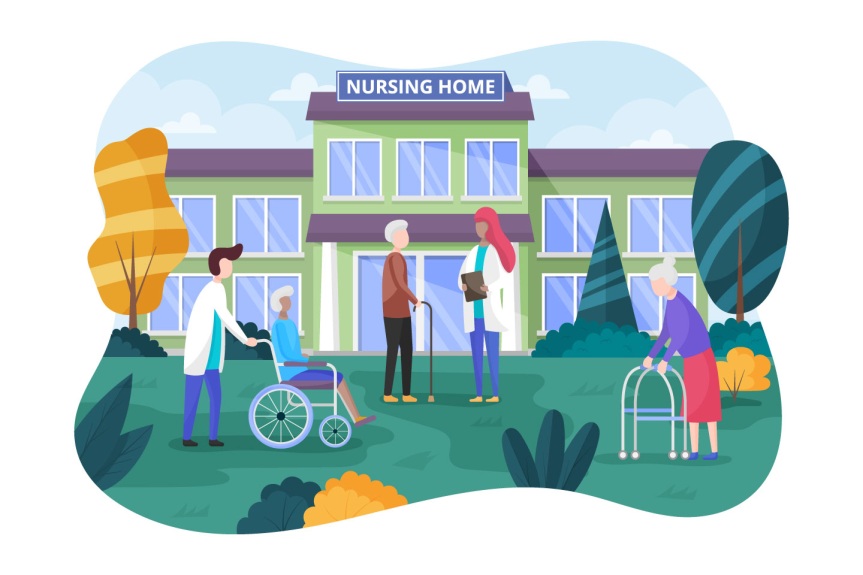 3
4
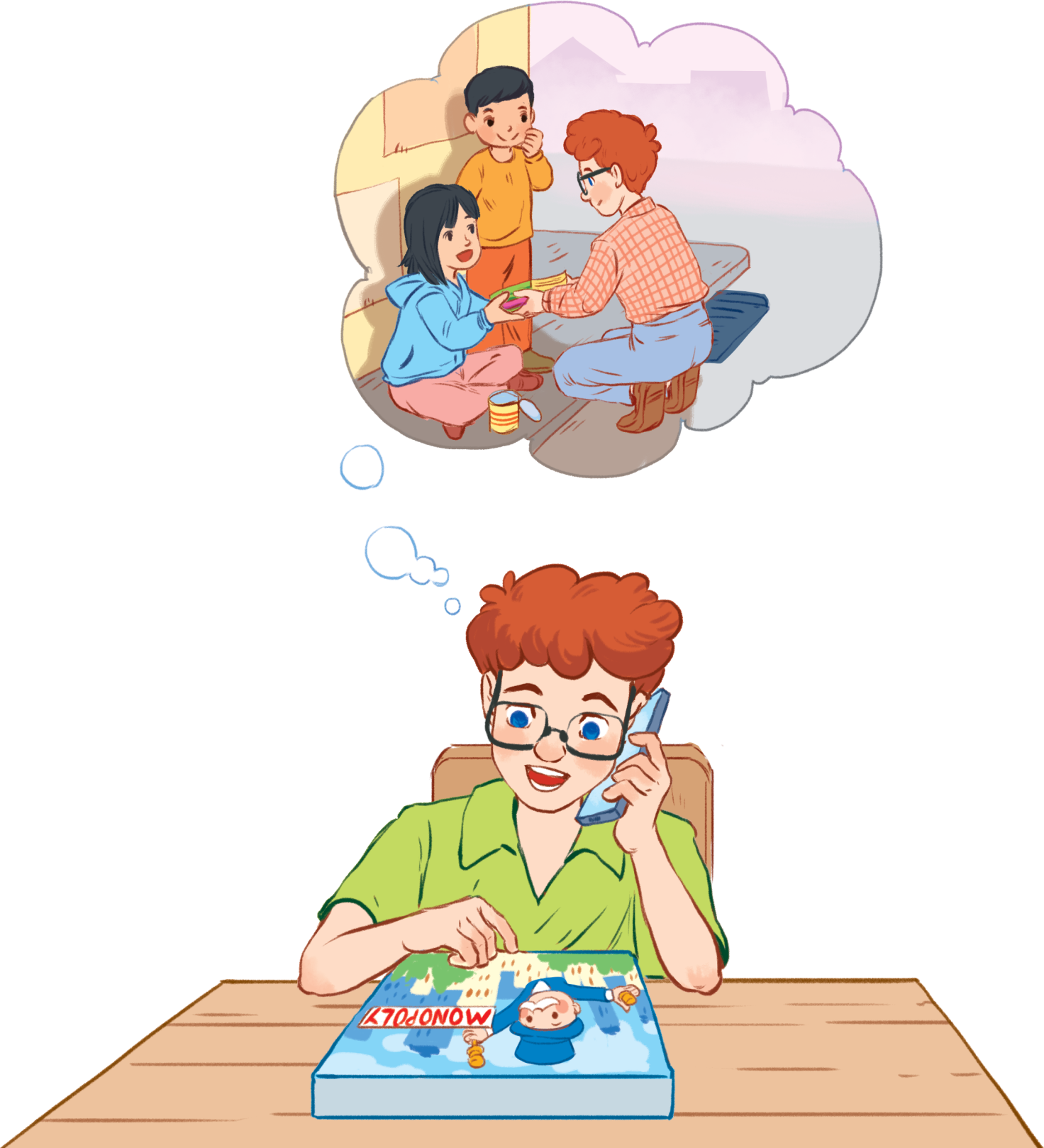 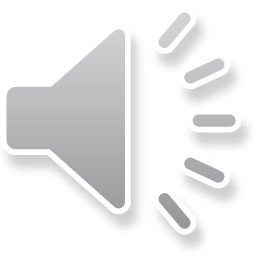 Minh
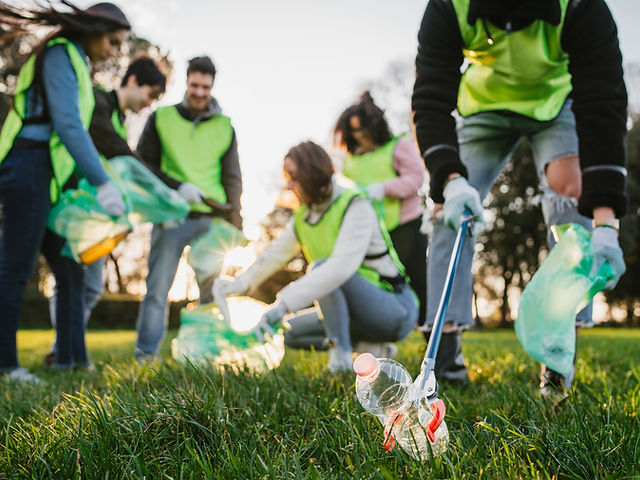 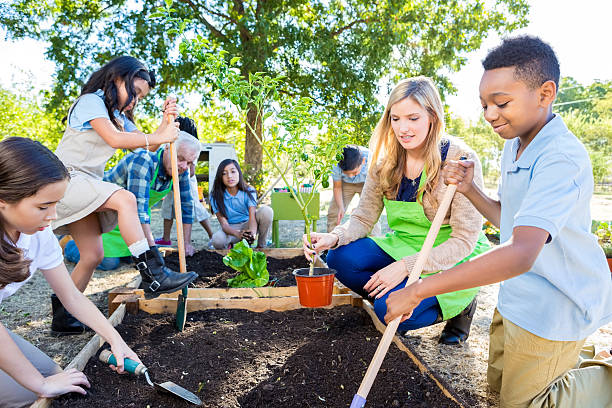 Look and answer.
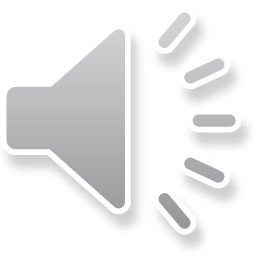 What can you see in the picture?
picking up litter
planting vegetables
What do you think the boys and the girls are doing?
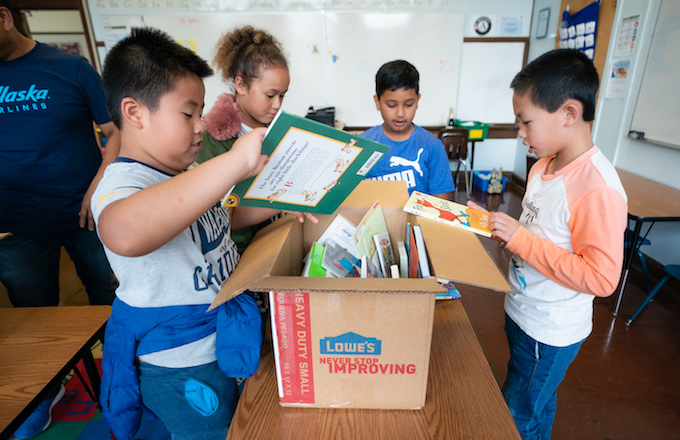 donating books
Listen and check.
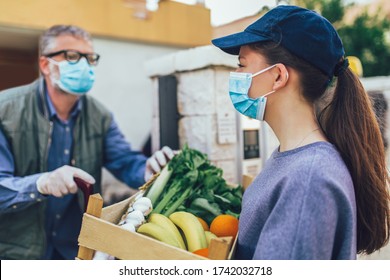 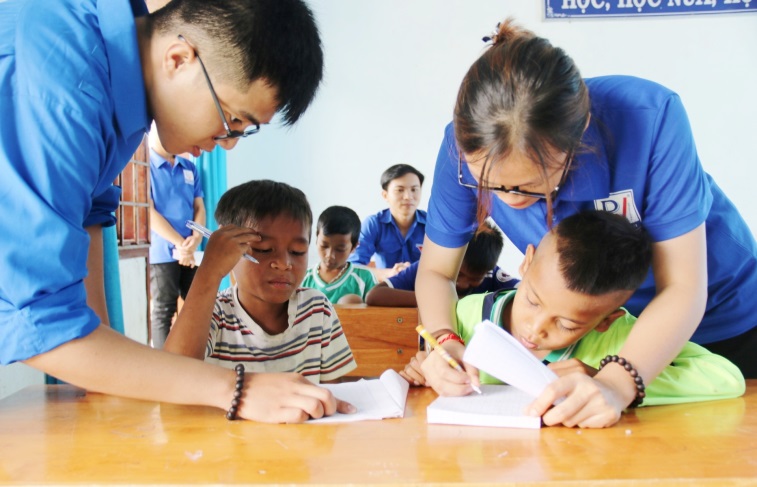 donating vegetables
teaching English
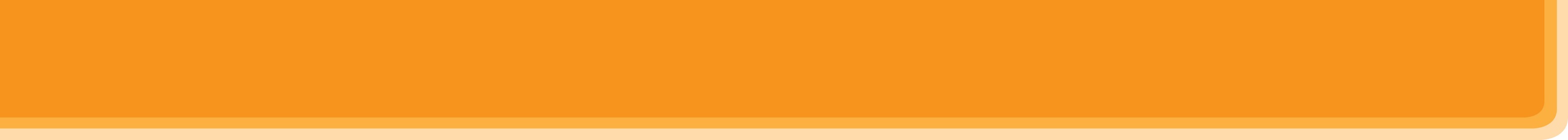 PRACTICE
1
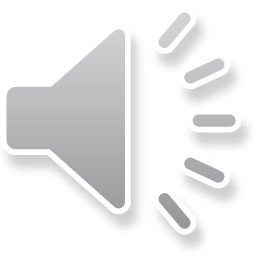 Listen and read.
Minh: Hi, Tom. Are you back in Ha Noi?Tom: Yes. I came back yesterday. Can we meet up this Sunday morning? I bought you a board game.Minh: Sure, I can’t wait! But our Green School Club will have some community activities on that morning.Tom: What activities does your club do?Minh: Well, we pick up litter around our school and plant vegetables in our school garden.Tom: School gardening? That’s fantastic!Minh: Yes. We donate the vegetables to a nursing home. Does your school have any activities like these?Tom: Yes. We donate books to homeless children. We also have English classes. Last summer, we taughtEnglish to 30 kids in the area.Minh: Sounds like great work!Tom: Thanks.Minh: ... So, let’s meet in the afternoon then.
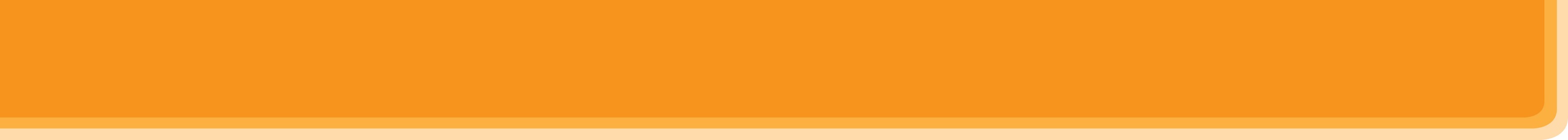 PRACTICE
2
Read the conversation again and tick the appropriate box.
Minh: Well, we pick up litter around our school and plant vegetables in our school garden.Tom: School gardening? That’s fantastic!Minh: Yes. We donate the vegetables to a nursing home.
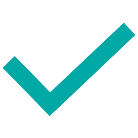 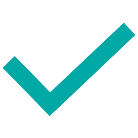 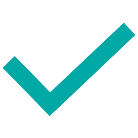 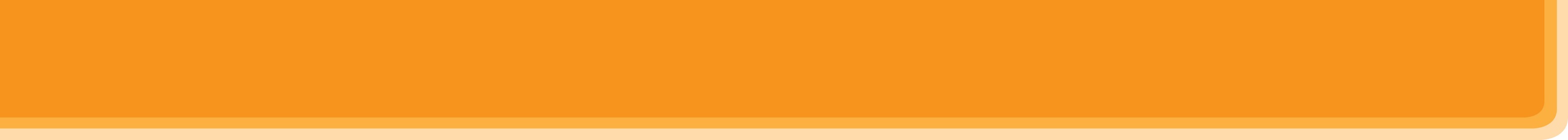 PRACTICE
2
Read the conversation again and tick the appropriate box.
Minh: Does your school have any activities like these?
Tom: Yes. We donate books to homeless children. We also have English classes. Last summer, we taught English to 30 kids in the area.
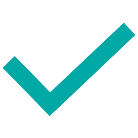 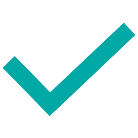 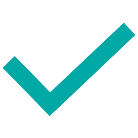 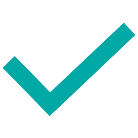 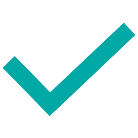 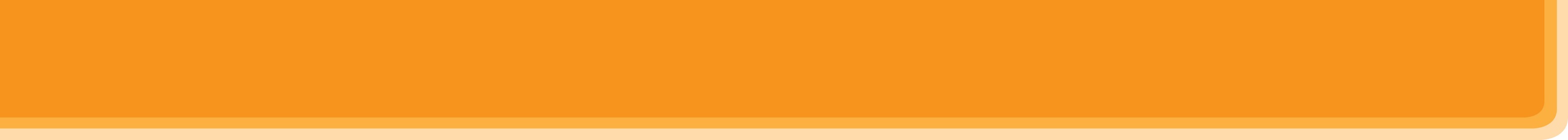 PRACTICE
3
Complete the phrases under the pictures with the verbs below.
pick up		clean		donate		recycle		help
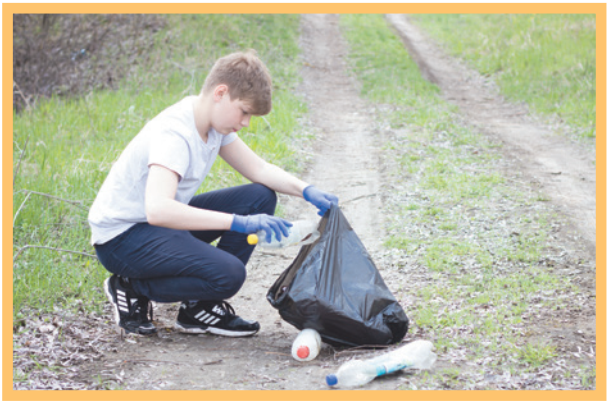 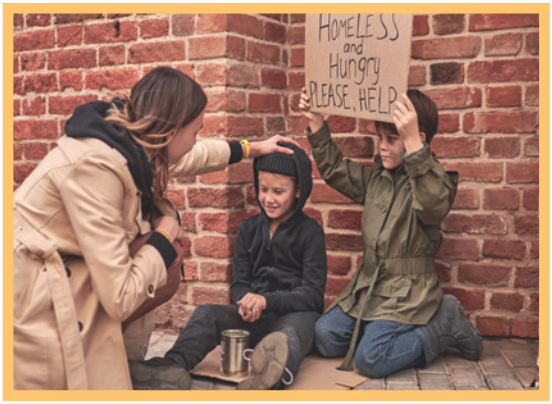 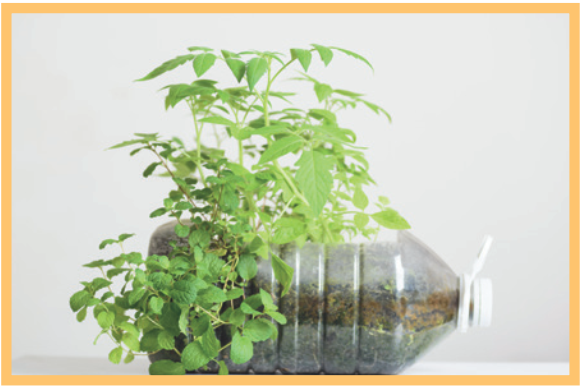 pick up
recycle
help
1. ________ litter
2. ______ homeless children
3. _______ plastic bottles
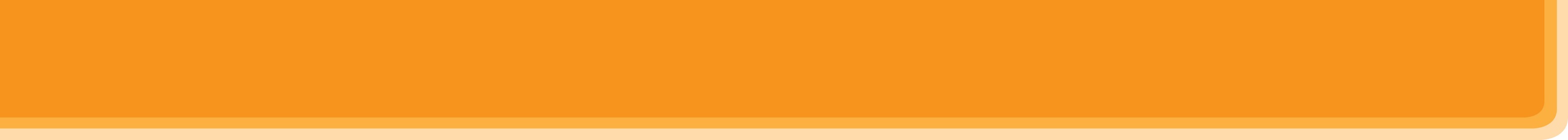 PRACTICE
3
Complete the phrases under the pictures with the verbs below.
pick up		clean		donate		recycle		help
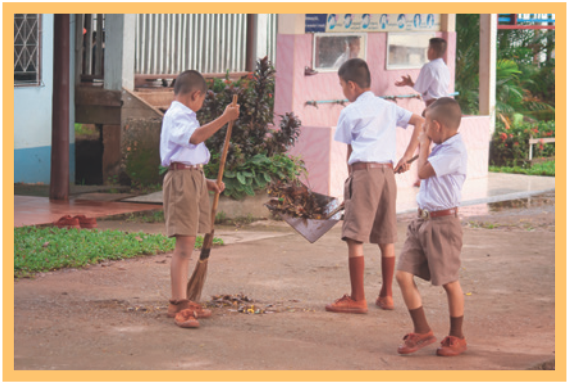 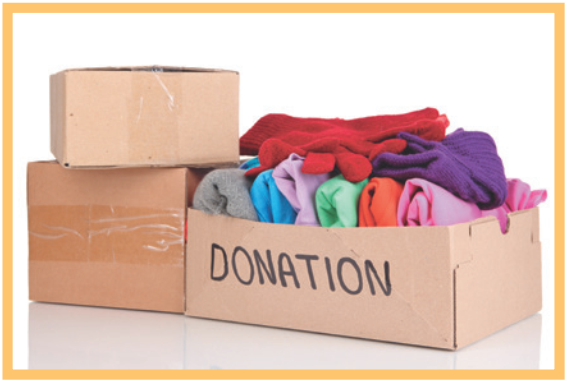 donate
clean
4. _________ clothes
5. ________ the playground
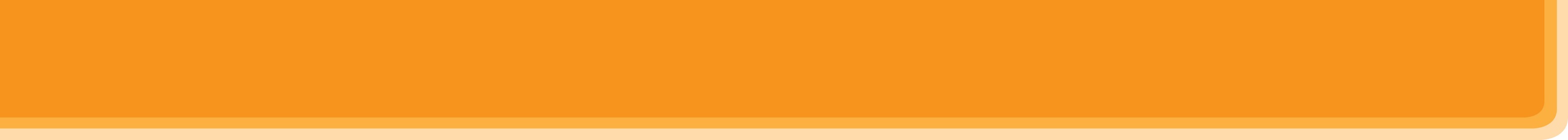 PRACTICE
4
Complete the sentences with the correct words or phrases below.
old people	          homeless children	        planted              litter	             taught
1. We collected clothes and gave them to _________________.2. Those students picked up all the __________ on the street.3. We helped ____________ in the nursing home last Sunday.4. The club members ________ maths to primary students during school holidays.5. We __________ a lot of trees in the park last summer.
homeless children
litter
old people
taught
planted
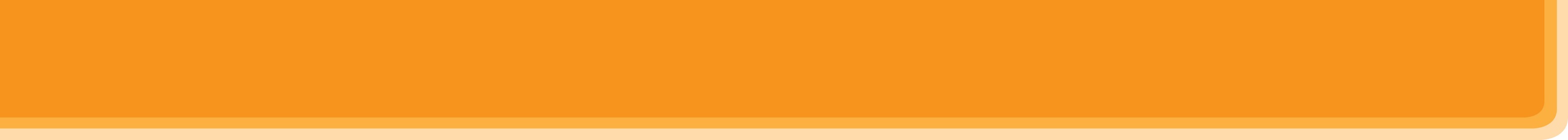 PRODUCTION
5
Game: Vocabulary Ping-pong
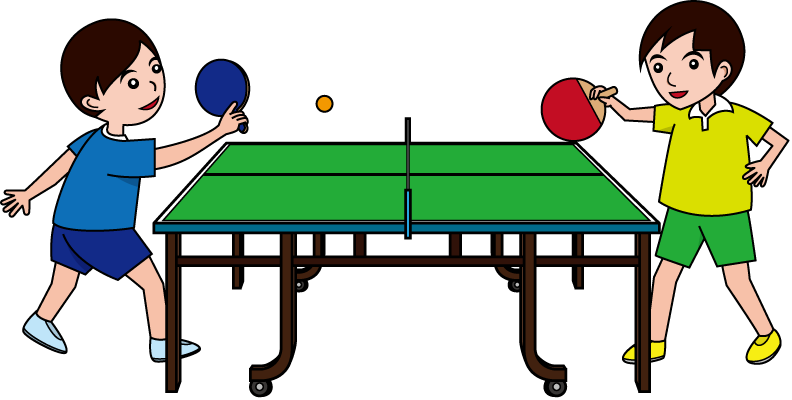 Work in two teams. 
Team A provides a cue word. 
Team B makes up a sentence with it.
Then switch roles.
Example:Team A: LitterTeam B: We often pick up litter in the park. TreesTeam A: We plant trees in our school every year. Book
 Team A: …
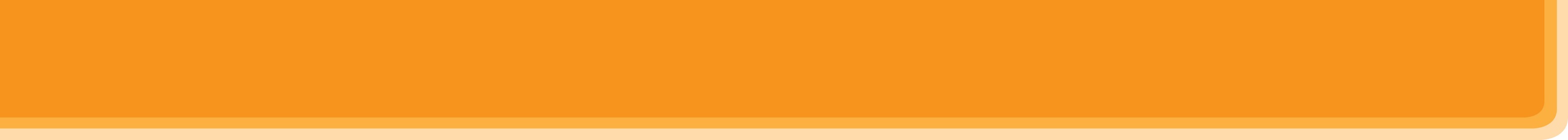 CONSOLIDATION
1
WRAP-UP
What have we learnt in this lesson?
identify the topic of the unit
use lexical items related to community activities
identify the language features that are covered in the unit
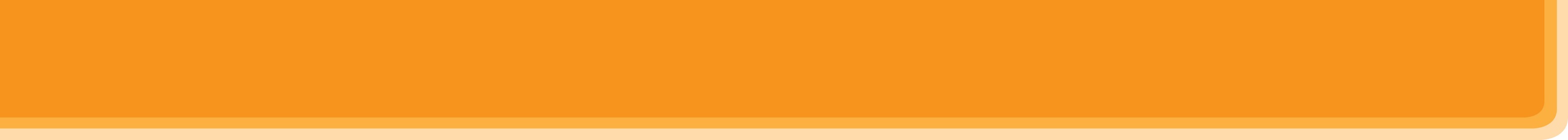 CONSOLIDATION
1
WRAP-UP
2. What are some community activities you have learnt?
A. donating books
B. help homeless children
C. teaching English
D. pick up litter
E. Cook food for sick children
[Speaker Notes: 1. picking up litter
2. planting vegetables
3. donating books
4. donating vegetables
5. teaching English]
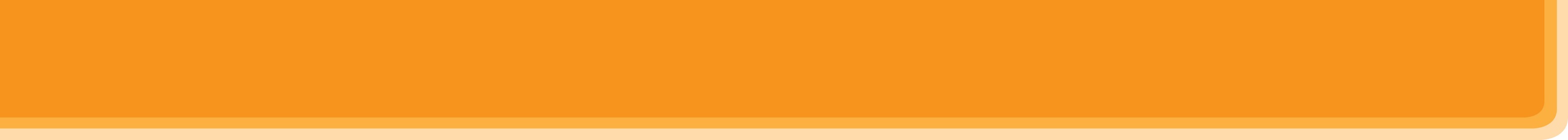 CONSOLIDATION
2
HOMEWORK
Think about community activities that students can do (at least 3 activities)
Prepare for the A closer look 1
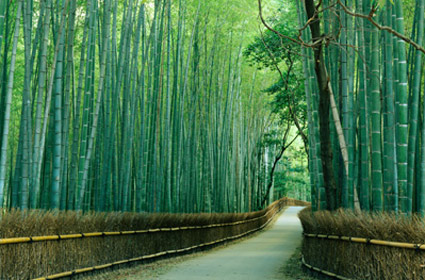 THANKS FOR YOUR ATTENTION!
Goodbye!
See you again!